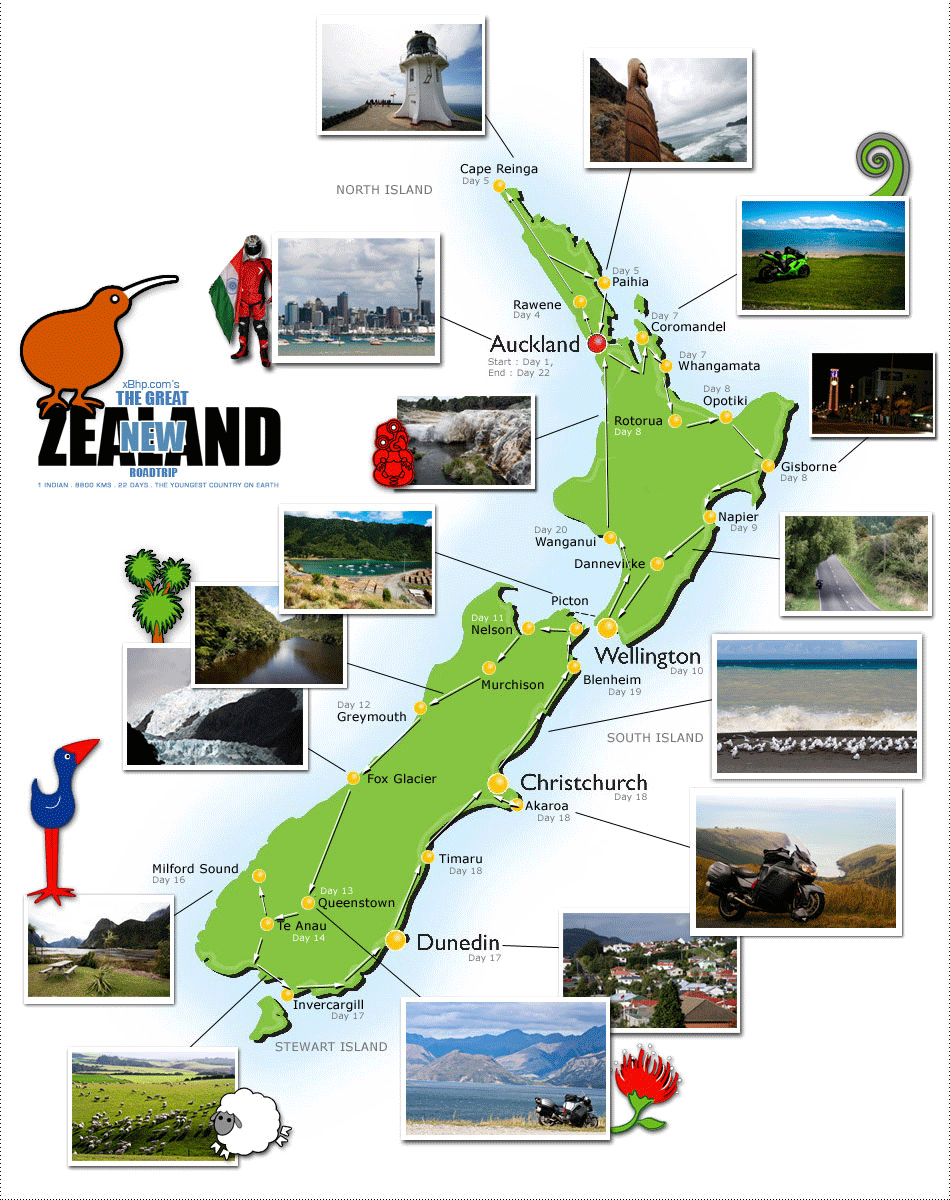 New Zealand
Rugby
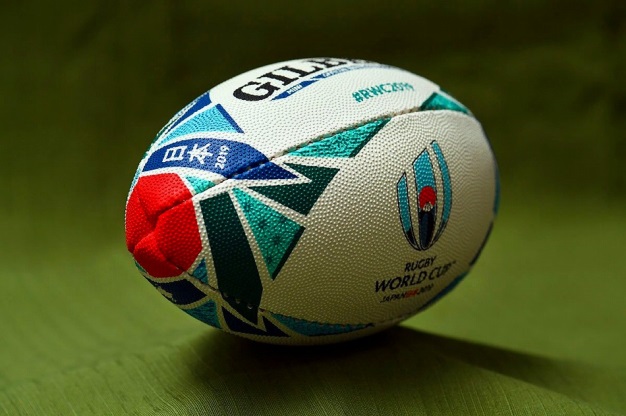 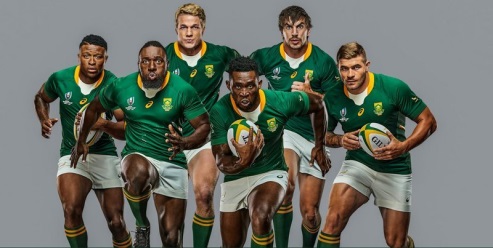 The national sport of New Zealand is rugby. 
Boys and girls usually learn to play at school.
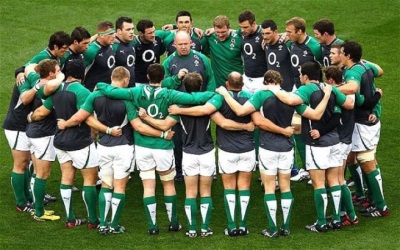 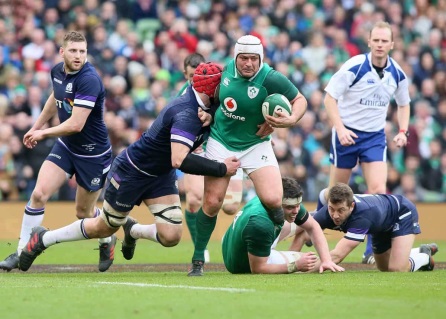 There are 15 players on each team, and the uniform is a rugby shirt, shorts, and long socks. Sometimes people wear a special hat to protect their ears.
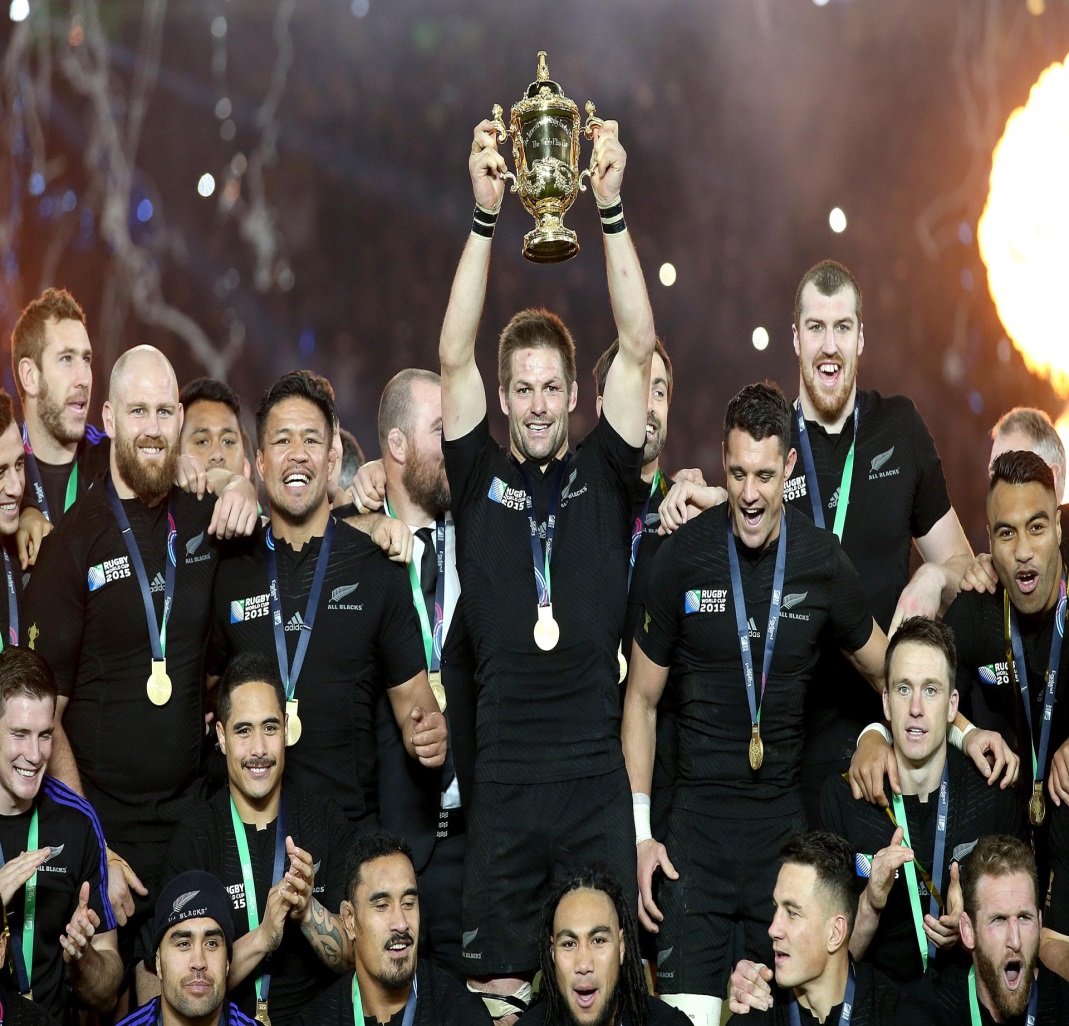 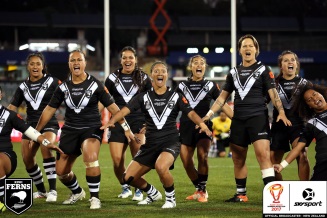 The national team of New Zealand is called the All Blacks and their uniform is …
all black!
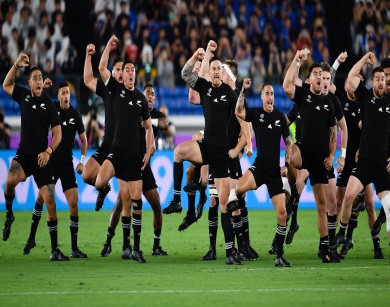 At the start of every game there is a very interesting tradition— the team performs a traditional Maori dance called the Haka.
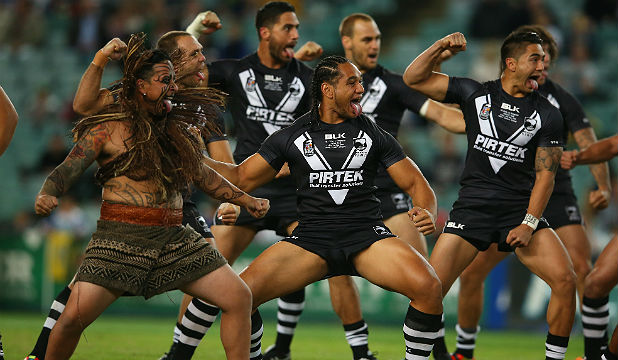 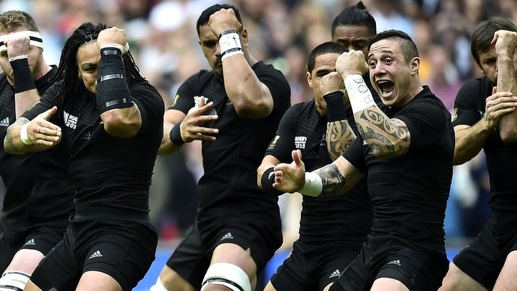 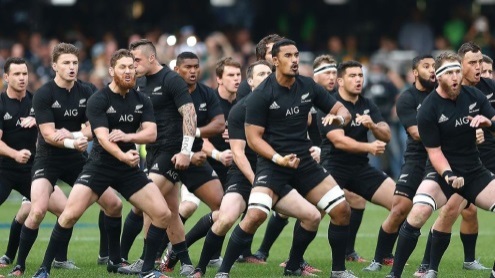 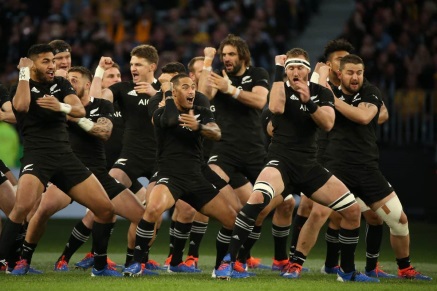 The players dance and shout at the same time. It’s very exciting!
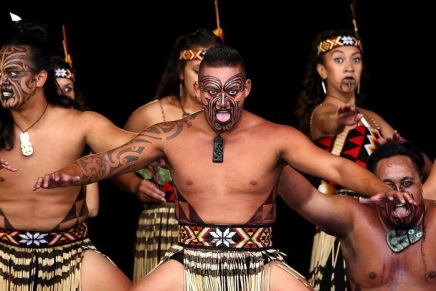 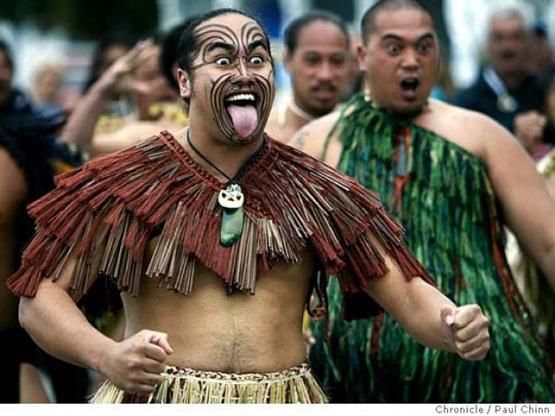 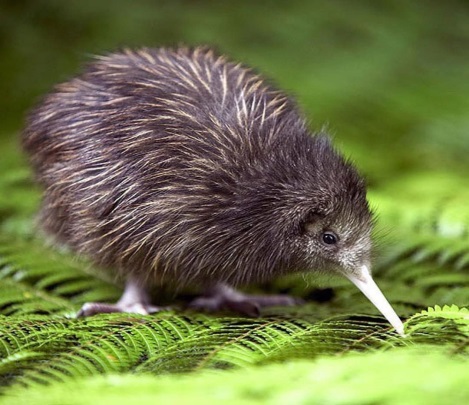 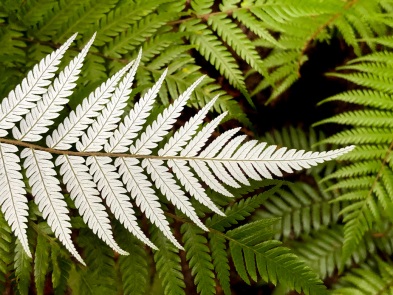 New Zealand has two national symbols, 
a bird called a kiwi, and a silver fern leaf.
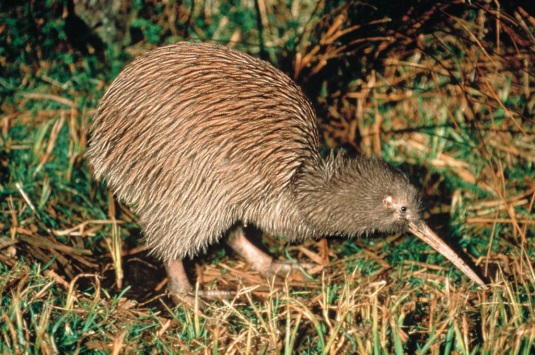 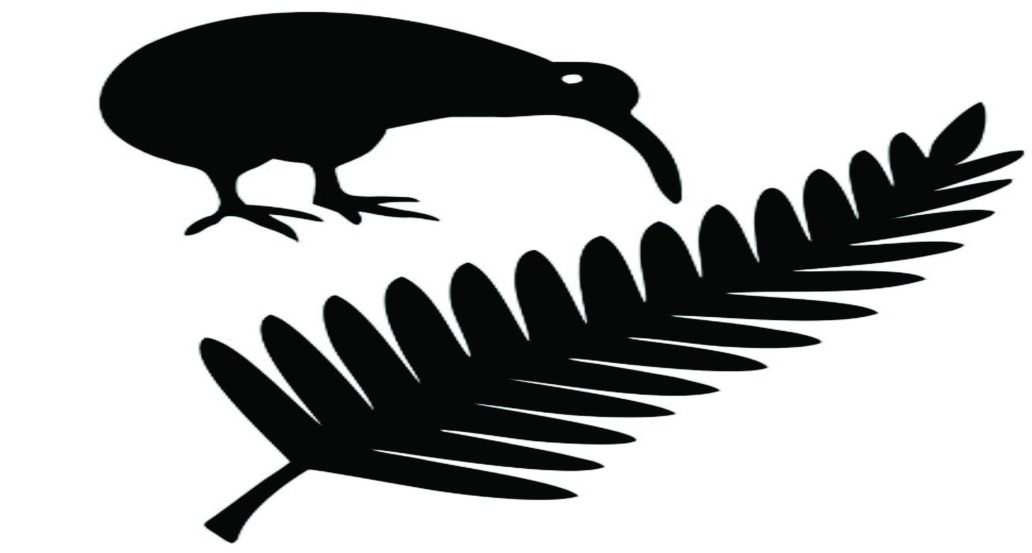 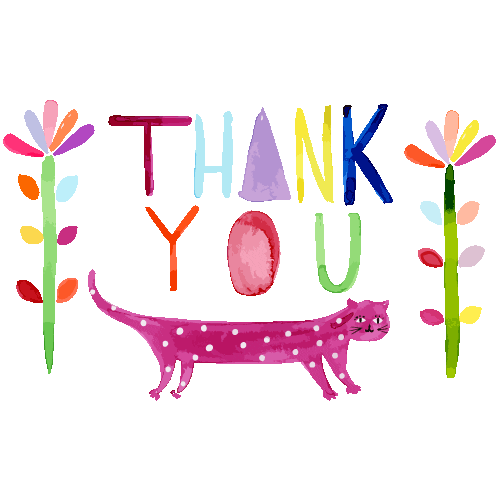